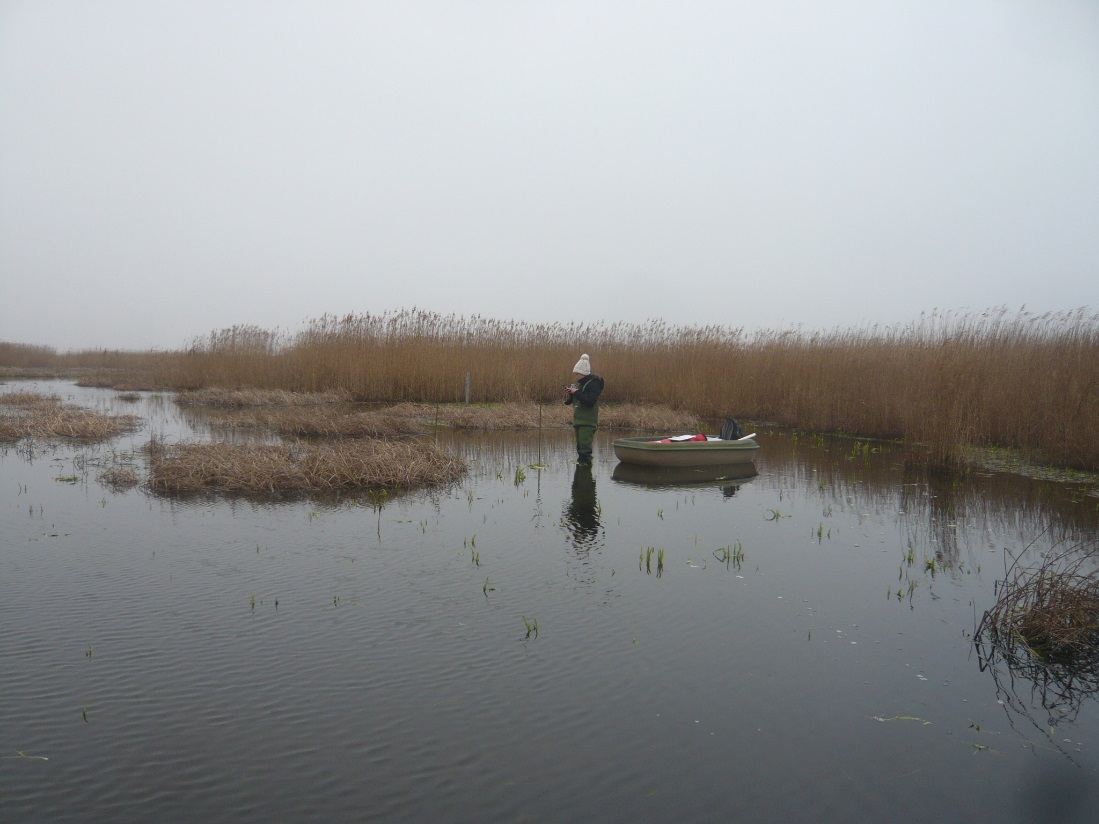 Effects of saltwater intrusion on the methane cycling microbial community of a freshwater rewetted coastal fen
Cordula Gutekunst, Anna K. Jenner, Gerald Jurasinski, Michael E. Böttcher, Franziska Koebsch, Jens Kallmeyer, Klaus-Holger Knorr, Viktoria Unger, Sizhong Yang, Susanne Liebner
[Speaker Notes: Keep font sizes]
BG5.1 – Session
Brackish water intrusion in January 2019 increased sulfate concentration along a gradient
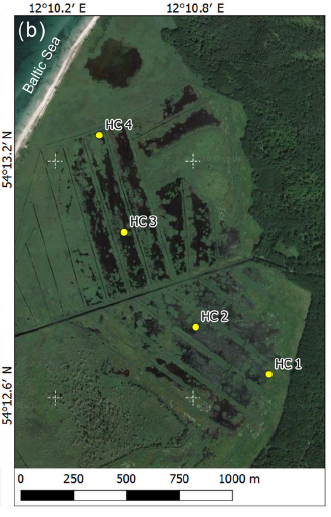 Eddy covariance and local manual-closed chamber measurements of CO2 and CH4 
High-throughput sequencing and quantitative polymerase chain reaction (qPCR) of DNA and cDNA
Bacterial and archaeal qPCR target genes were 16S rRNA, mcrA, pmoA, dsrB
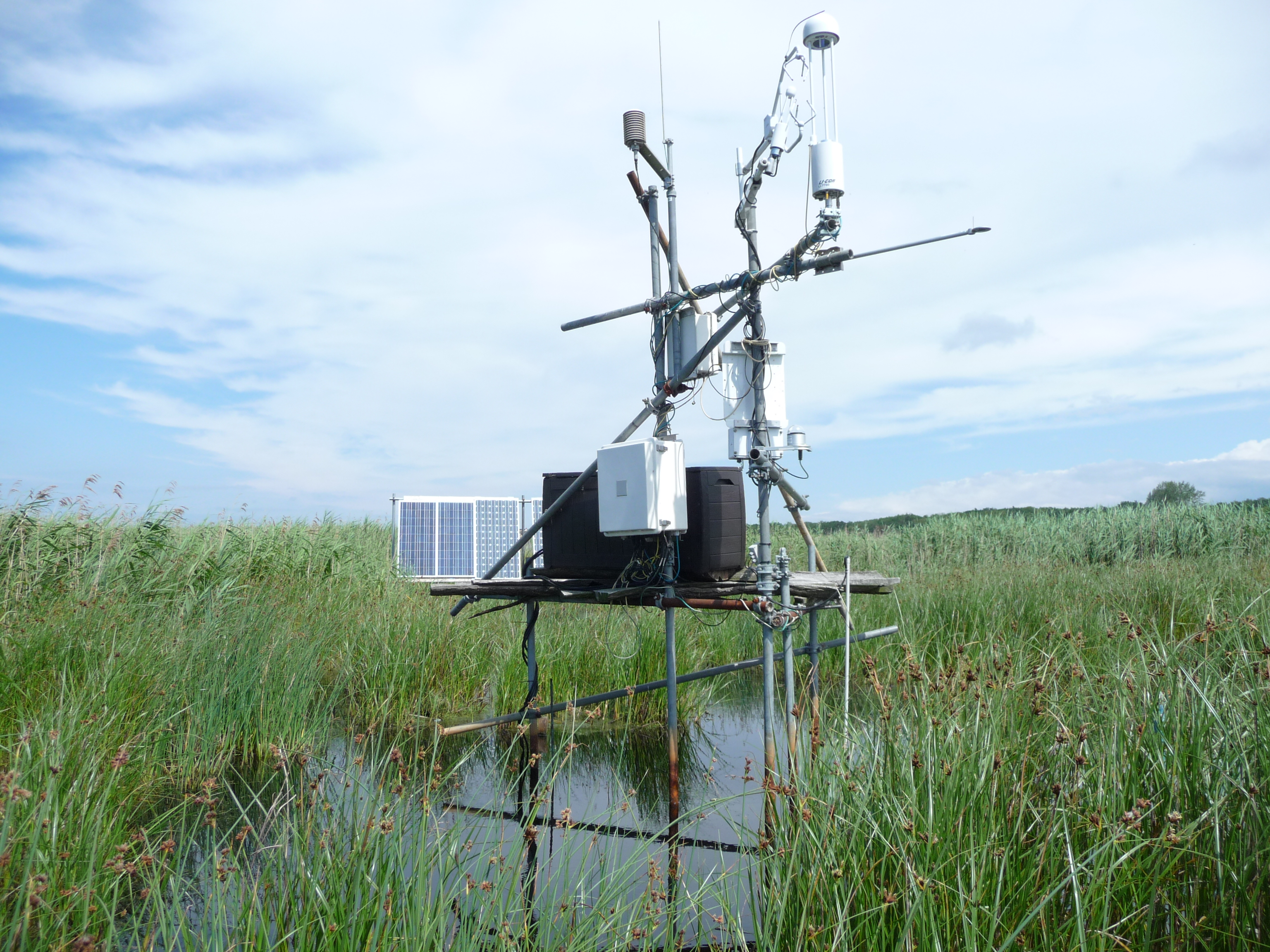 Map extracted from Wen et al. 2018
BG5.1 – Session
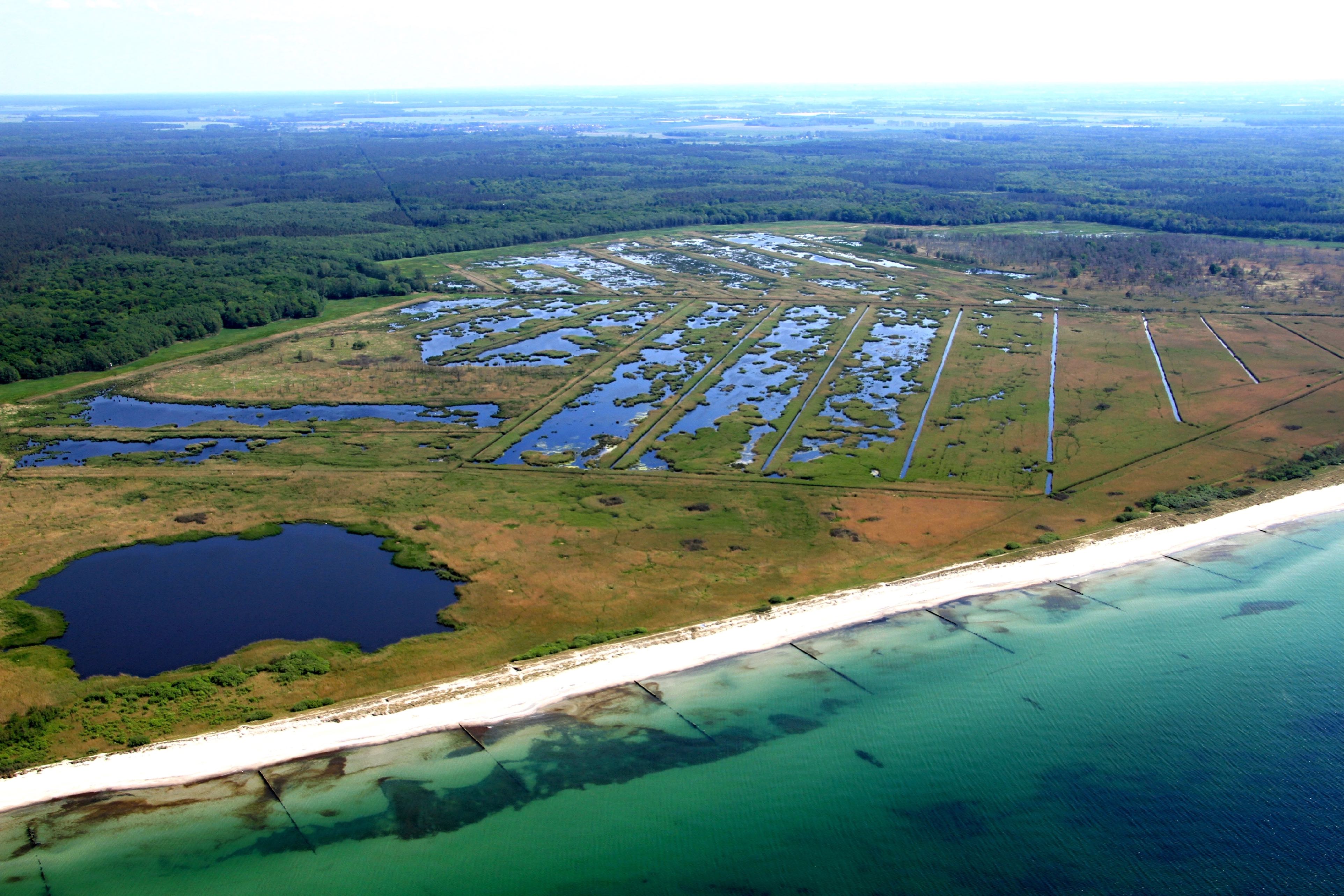 Methane fluxes decreased in 2019 for first time since rewetting after brackish-water intrusion
Not clear, whether sulfate-containing brackish water or legacy effect of drought in 2018 is the main cause
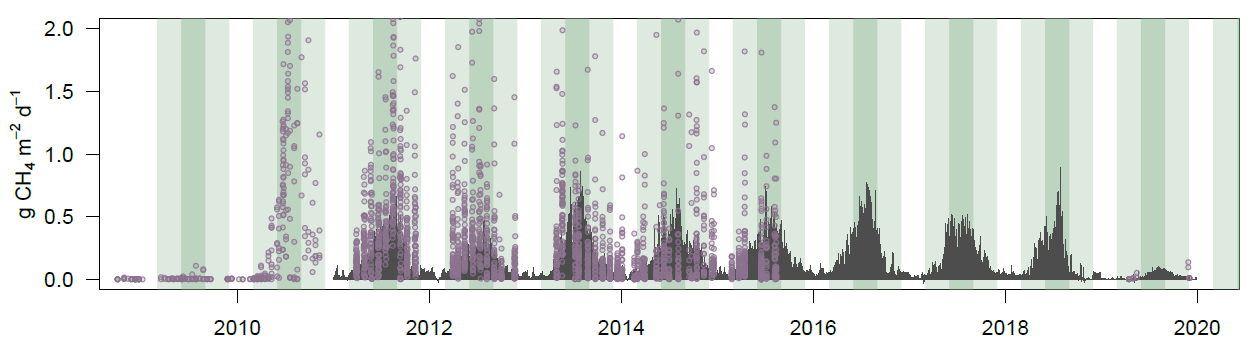 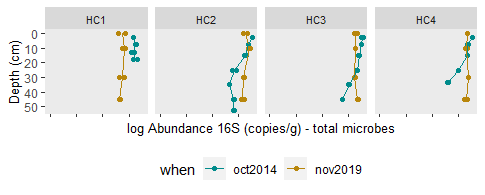 BG5.1 – Session
Sulfate-reducing bacteria increased after brackish water intrusion
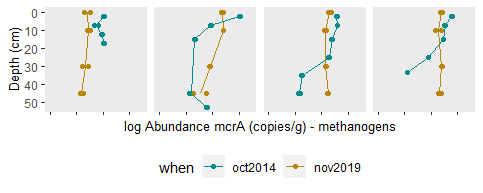 Homogeneity along depth increased

Methanogens decreased at surface peat layers

Abundances of sulfate-reducing bacteria increased clearly
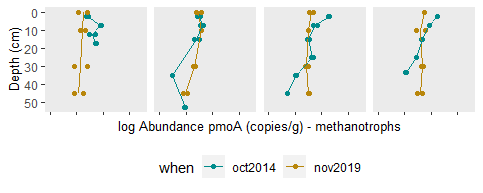 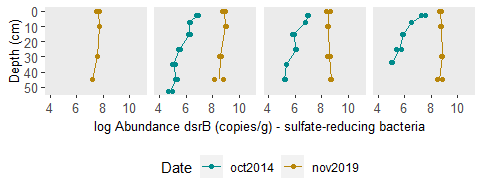 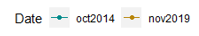 BG5.1 – Session
Thank you for your attention!
Baltic TRANSCOAST will be offering 
13 new PhD positions 
soon! 

- Look for calls in August 2021 -
www.baltic-transcoast.com
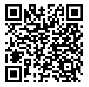 Email: cordula.gutekunst@uni-rostock.de
 Faculty of Agricultural and Environmental Sciences, Landscape ecology, University of Rostock, Germany